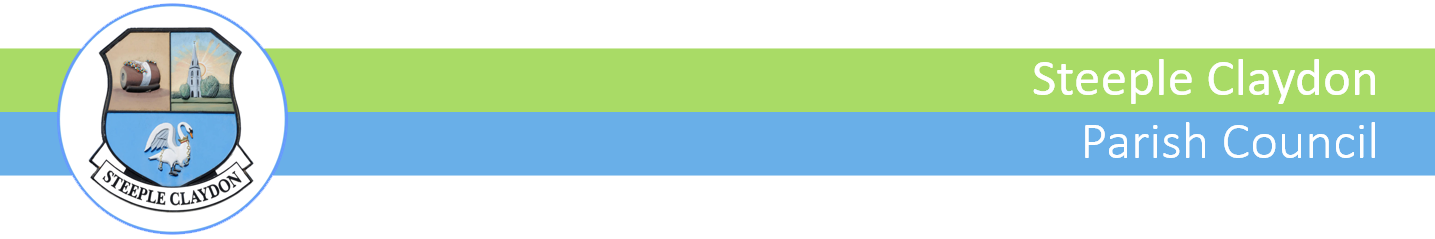 VOLUNTEERS WANTED
FOR VILLAGE LITTER PICKING 
DATE; 
Saturday 03 August 24

Please pop the clerk an email to say if you are interested so we can gauge numbers of PPE required.
Clerk@steepleclaydonparishcouncil.gov.uk 
PPE can be provided, but please do bring appropriate gloves and a high viz jacket if you own one.

Meet at the Village Hall at 10am finish by 12 midday
clerk@steepleclaydonparishcouncil.gov.uk
01296 534 698 office hours only Monday-Friday
Post box at The Library 48 Queen Catherine Rd, Steeple Claydon, Buckingham, Buckinghamshire, MK18 2PY